Výzva: „podporA sociálního podnikání“, č. 03_17_129
Odd. projektů sociálního podnikání
2019
[Speaker Notes: Výzva, principy sociálního podnikání, jak podat žádost v IS KP14+, všechny náležitosti projektové žádosti, způsob hodnocení projektů, další formy podpory SP; ROZPOČET  (přímé/nepřímé náklady)]
Výzva „Podpora Sociálního podnikání“, č. 03_17_129
vyhlášení výzvy:  30. 6. 2017

 ukončení výzvy: 28. 6. 2019 (průběžná)

 alokace: 200 mil. Kč

 místo realizace: ČR, mimo hlavní město Praha

 max. výše celkových způsobilých výdajů projektu: 400 000 Kč až 6 000 000 Kč (podpora v režimu de minimis 200 tis. resp. 15 tis. EUR)

 max. délka projektu: 24 měsíců (nejpozději do 31. 12. 2021)

 míra spolufinancování: 15 % hradí příjemce
2
Budoucnost – zvýhodněný úvěr
Od 2Q/2019
Investiční i provozní úvěry
Úrok od 0% p.a.
Odklad splátek až 3 roky
Splácení až 12 let
Maximální výše úvěru 25 mil. Kč
Včetně poradenství a podpory zdarma
3
Žadatelé
OSVČ
obchodní korporace vymezené zákonem č. 90/2012 Sb., o obchodních korporacích
nestátní neziskové organizace:
obecně prospěšné společnosti, ústavy, církevní právnické osoby, spolky, nadace
NNO je k datu podání žádosti min. po dobu 12 měsíců evidována v příslušném rejstříku podle právní formy organizace a podniká v rámci vedlejší činnosti.
sociální podniky 
zemědělští prvovýrobci
4
Zaměření výzvy
vznik a rozvoj nových podnikatelských aktivit v oblasti sociálního podnikání - integrační a environmentální sociální podnik:
podnikatelská aktivita nově vzniklého subjektu – ne pro NNO, 
podnikatelská aktivita jako nově zřízená živnost subjektu již existujícího,
podnikatelská aktivita jako nový obor činnosti v rámci stávajícího oprávnění k podnikání,
podnikatelská aktivita jako nový produkt/služba v rámci stávajícího oboru činnosti,
5
[Speaker Notes: NNO nemůže být fungující méně než 12 měsíců, proto nemůže nastat první varianta
Nově zřízená živnost – nová živnost (živnost řemeslná, koncesována, vázaná) 
Nový obor činnosti v rámci stávajícího oprávnění k provozování živnosti volné
Nový produkt/služba v rámci stávajícího oboru činnosti – podmínkou je možnost logického i praktického oddělení nového produktu/služby ??? PŘÍKLADY….

Pokud je žadatelem obchodní korporace, která nemůže nebo nechce být sociálním podnikem jako celek, může se k principům přihlásit jako odštěpný závod.
(nezřizuji, pokud se hlásím celý podnik)
Naplňování principů se vykazuje jen za novou aktivitu, která je předmětem projektové žádosti.

V ŽÁDNÉM PŘÍPADĚ NELZE FINANCOVAT STÁVAJÍCÍ PODNIKATELSKÉ AKTIVITY PŘÍJEMCE. Pokud vznikne v průběhu hodnocení pochybnost o novosti podnikatelské aktivity či o formálním přesunu podnikání mezi subjekty, je hodnocena negativně.

Odštěpný závod = pobočka podnikatele (divize), která je z provozního pohledu, tedy hospodářsky a funkčně, nezávislá na zbytku podniku; je zapsán v OR, má vlastní IČ, ale nestává se sám o sobě právnickou osobou (smlouvy uzavírá podnikatel, který jej vlastní); při založení není třeba notářský zápis a nevkládá žádný vklad do OR]
Zaměření výzvy
podnikatelská aktivita jako nově zřízená provozovna poskytující stávající službu, avšak takovou, jejíž poskytování je jednoznačně vázáno k místu provozovny (např. otevření další kavárny/prádelny na jiném místě apod.). Zřízením nové provozovny bude uspokojena poptávka nových/jiných zákazníků. Nově zřízená provozovna musí být ekonomicky soběstačná, tzn., žadatel zaciluje podnikatelský plán jen na ni  - prokazuje konkurenceschopnost nové služby v nové provozovně s ohledem na místní trh aj.
6
[Speaker Notes: V tomto případě je nutné oddělit stávající aktivity od nových, tj. samostatné účetnictví, vedení podniku musí být rozdělené, noví zaměstnanci z CS, doložit analýzu trhu, která dokládá zájem v dané nové lokalitě a udržitelnost podniku]
Zaměření výzvy
rozvojová aktivita v rámci stávajícího oprávnění k podnikání za předpokladu vzniknu nových pracovních míst pro zaměstnance z cílových skupin. Rozvojovou aktivitou se rozumí: rozšíření prostorové kapacity podniku a/nebo zavádění nových technologií výroby a/nebo modernizace výroby/služby a/nebo zvýšená poptávka po výrobku/službě. Financována z rozpočtu projektu budou výhradně nově vzniklá pracovní místa pro zaměstnance z cílových skupin obsazená novými zaměstnanci z cílových skupin (stávající zaměstnanci z CS nebudou financováni); celý podnik se realizací projektu stává podnikem sociálním
7
[Speaker Notes: V tomto případě je nutné oddělit stávající aktivity od nových, tj. samostatné účetnictví, vedení podniku musí být rozdělené, noví zaměstnanci z CS, doložit analýzu trhu, která dokládá zájem v dané nové lokalitě a udržitelnost podniku]
Zaměření výzvy – pro stávající sociální podniky
rozvojová aktivita v rámci stávajícího oprávnění k podnikání stávajících sociálních podniků. Rozvojovou aktivitou se rozumí: rozšíření prostorové kapacity podniku a/nebo zavádění nových technologií výroby a/nebo modernizace výroby/služby a/nebo zvýšená poptávka po výrobku/službě a/nebo marketingové aktivity sociálního podniku a/nebo přímá práce se zaměstnanci z cílových skupin v rámci sociálního principu sociálního podnikání. V případě vzniku nových pracovních míst pro zaměstnance z cílových skupin musí být tato místa obsazená novými zaměstnanci z cílových skupin (stávající zaměstnanci z CS nebudou financováni).
8
[Speaker Notes: V tomto případě je nutné oddělit stávající aktivity od nových, tj. samostatné účetnictví, vedení podniku musí být rozdělené, noví zaměstnanci z CS, doložit analýzu trhu, která dokládá zájem v dané nové lokalitě a udržitelnost podniku]
Principy sociálního podniku
Sociální princip
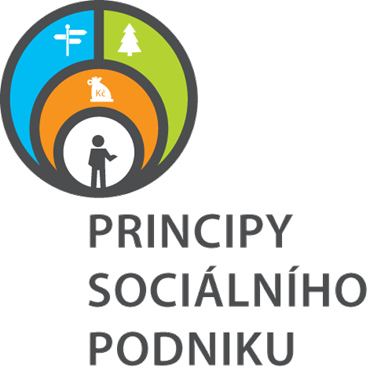 Ekonomický princip
Environmentální princip
Lokální princip
SADA ROZPOZNÁVACÍCH ZNAKŮ (příloha č. 2 Výzvy)
Sociální princip
společensky prospěšný cíl

zaměstnávání a sociální začleňování                              osob ze znevýhodněných skupin 
více než 30% zaměstnanců z CS

podnik používá personální a integrační nástroje podporující rozvoj a integraci zaměstnanců z cílových skupin 

účast CS na chodu podniku
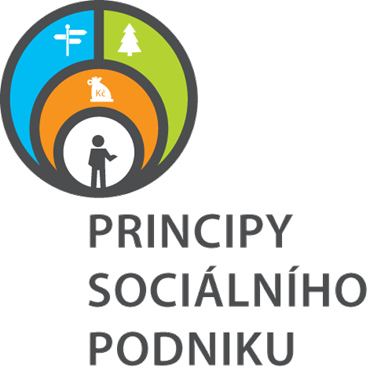 10
Ekonomický princip
min. 51% případného zisku je reinvestováno do rozvoje sociálního podniku a/nebo naplňování deklarovaných společensky prospěšných cílů
manažerské řízení je nezávislé na externím zřizovateli či vlastníkovi (nezávislost na veřejné správě)
tržby z prodeje výrobků a služeb na celkových výnosech tvoří alespoň 30% 						(pro účely této výzvy se přijatá dotace				 považuje za výnos bez ohledu na to, 				 zda je jako výnos evidována podle 			 	 předpisů upravujících účetnictví)
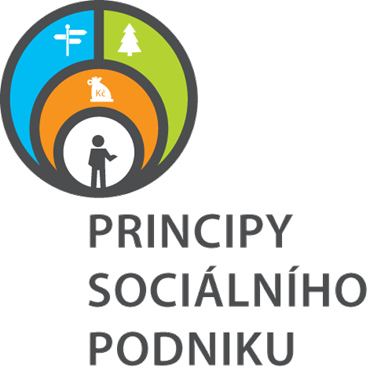 11
Ekonomický princip
tržbami se rozumí výnosy z vlastní podnikatelské činnosti 
celkovými výnosy se rozumí všechny příjmy podniku (vlastní tržby, dotace, dary, příspěvky z ÚP, kladné úroky…) 
výpočet % vlastních tržeb: tržby z podnikatelské činnosti  celkem/1% z celkových příjmů
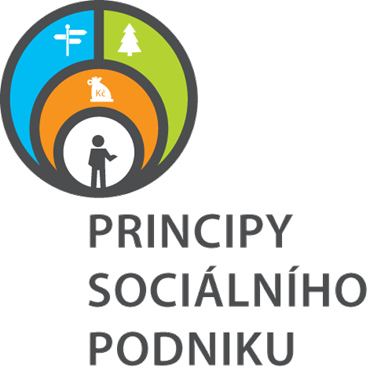 12
Lokální princip
přednostní uspokojování potřeb místní komunity a místní poptávky
využívání přednostně místních zdrojů
spolupráce sociálního podniku s místními aktéry
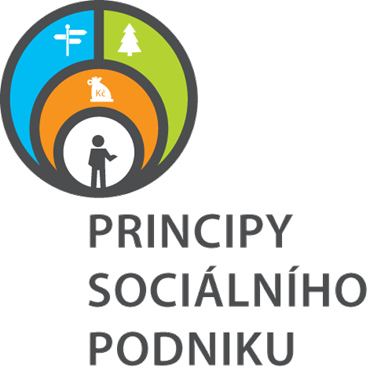 13
Environmentální princip
zohledňování environmentálních                                          aspektů výroby i spotřeby
sociální podnik má formulované zásady šetrného úřadování a provozu a naplňuje je v praxi
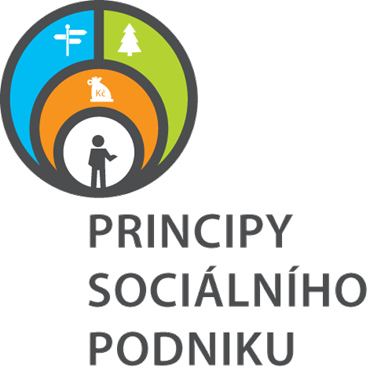 14
[Speaker Notes: V zásadě záleží i na předmětu podnikání, protože sociální podnikatel má mít celkově zodpovědný přístup k životnímu prostředí.
minimum- Používání ekologicky šetrných výrobků (recyklované tonery, papíry, Bio, Fairtrade, eliminace vzniku odpadů, využívání energeticky úsporných spotřebičů), 
!!!! Pozor na formál pojetí v PP]
Environmentální sociální podniky
PRINCIPY ENVIRONMENTÁLNÍCH SOCIÁLNÍCH PODNIKŮ: 
Vlastní sada rozpoznávacích znaků (viz příloha č. 3)
Společensky prospěšný cíl – řešení konkrétního environmentálního problému a zaměstnávání sociálně znevýhodněných 
Vymezení enviro problému a hodnocení dopadu
Zohlednění environmentálních aspektů ve všech fázích podnikatelské činnosti
Odběratelé a dodavatelé služby/produktu výhradně lokální
15
Moštárna hostětín s.r.o.
Předmět podnikání:
 výroba a prodej ovocných a zeleninových šťáv
 výroba sirupů
 výroba destilátu

Společensky prospěšný cíl:
 záchrana tradičního lokálního sadařství – starých krajových odrůd (např. jadernička moravská) 
rozvoj komunitního a společenského života
 zvýšení zaměstnanosti
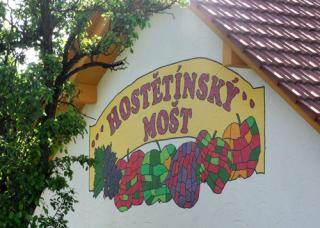 16
Environmentální sociální podniky
Příklady činností environmentálních sociálních podniků:
re-use centra, up-cycling výroba (max. využití použitých materiálů)
gastroprovozy s lokálními a bio surovinami 
spotřební družstva (sdílené prostory, sklady)
sdílecí aktivity - car-sharing, cargo bikes, komunitní kuchyně, prádelna, kompostárna apod.
17
cílové skupiny: integrační sociální podnik
osoby dlouhodobě či opakovaně nezaměstnané
osoby se zdravotním postižením
osoby, které mají záznam v rejstříku trestů do 10-ti let od ukončení výkonu tresu
osoby opouštějící institucionální zařízení do 12 měsíců po opuštění
osoby pečující o fyzickou osobu, která se považuje za osobu závislou na pomoci jiné fyzické osoby podle § 8 zákona č. 108/2006 Sb., o sociálních službách
osoby,  které v období alespoň 6 měsíců před vznikem pracovního poměru u zaměstnavatele byly příjemcem příspěvku na živobytí podle zákona o hmotné nouzi
18
cílové skupiny: environmentální sociální podnik
osoby, které osobně pečují o dítě do 10 let věku (uplynutím věku dítěte v průběhu realizace projektu pozbývá osoba statut cílové skupiny projektu)
uchazeči o zaměstnání a zájemci o zaměstnání a neaktivní osoby ve věku 55 – 64 let
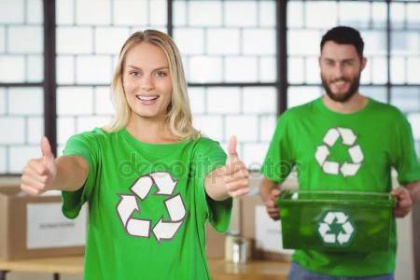 19
Klíčové aktivity
vytvoření a zachování pracovních míst

 vzdělávání zaměstnanců z cílových skupin či realizačního týmu

 marketing sociálního podniku

 provozování sociálního podniku
20
Partnerství
partner bez finančního příspěvku
právní forma není omezena 
partner se podílí na realizaci věcných aktivit projektu (konzultace, odborné garance, práce s CS)
partnerem se NEROZUMÍ subjekt, který je v dodavatelském či odběratelském vztahu k příjemci
21
Indikátory
6 00 00 Celkový počet účastníků
1 02 13 Počet sociálních podniků vzniklých díky podpoře
1 02 12 Počet podpořených již existujících sociálních podniků
6 25 00 účastníci v procesu vzdělávání/odborné přípravy po ukončení své účasti – žadatel uvede „0“
6 26 00 účastníci, kteří získali kvalifikaci po ukončení své účasti – žadatel uvede „0“
6 28 00 znevýhodnění účastníci, kteří po ukončení své účasti hledají zaměstnání, jsou v procesu vzdělávání… – žadatel uvede „0“
22
[Speaker Notes: 6.00 00 – celkový počet účastníků (v případě SP – zaměstnanců z CS), které v rámci projektu
1 02 13 – SP dle definice (podle výzvy) ; „vzniklý díky podpoře“ znamená, že neprovozoval podpořenou činnost před získáním dotace.
1 02 12 – SP již fungoval, a to jako SP
 6 25 00 - V případě, že kurzy budou hrazeny z rozpočtu projektu a účastník je úspěšné zakončí, lze je započítat do indikátoru (POZOR - nejedná se o kurzy typu BOZP a požární ochrana, ale měl by na konci být certifikát). Pokud bude nerelevantní, žadatel uveden 0. 
Zbylé indikátory budou vykazovány dle skutečnosti v průběhu monitorovací zprávy.]
IS KP14+
registrace – Pokyny k vyplnění žádosti (www.esfcr.cz)
elektronizace – kvalifikovaný elektronický podpis (i v případě oprávněné osoby jednající za žadatele)
role uživatelů (editor, čtenáře, signatář; signatář musí mít zřízený vlastní účet)
vyplnění projektové žádosti; komunikace, upozornění, depeše (zprávy mezi uživateli)
hotline iskp@mpsv.cz 
instruktážní videa: www.dotaceeu.cz
23
Přílohy výzvy
Podnikatelský plán – příloha žádosti č. 1
Sada rozpoznávacích znaků pro integrační sociální podnik -  příloha žádosti č. 2
Sada rozpoznávacích znaků pro environmentální sociální podnik - příloha žádosti č. 3
Čestné prohlášení – Identifikace skutečných majitelů dle zák. č. 253/2008 Sb. - příloha žádosti č. 4 (viz www.esfcr.cz)
24
Podpora sociálního podnikání prostřednictvím projektu MPSV
Bezplatné poradenství: www.ceske-socialni-podnikani.cz
individuální poradenství pro zájemce o sociální podnikání: lokální konzultanti = sociální podnikatelé po celé ČR

individuální poradenství pro sociální podnikatele: experti pro finanční řízení, management, marketing a pro gastro provozy 

stáže v sociálních podnicích

hromadné semináře
26
www.ceske-socialni-podnikani.cz
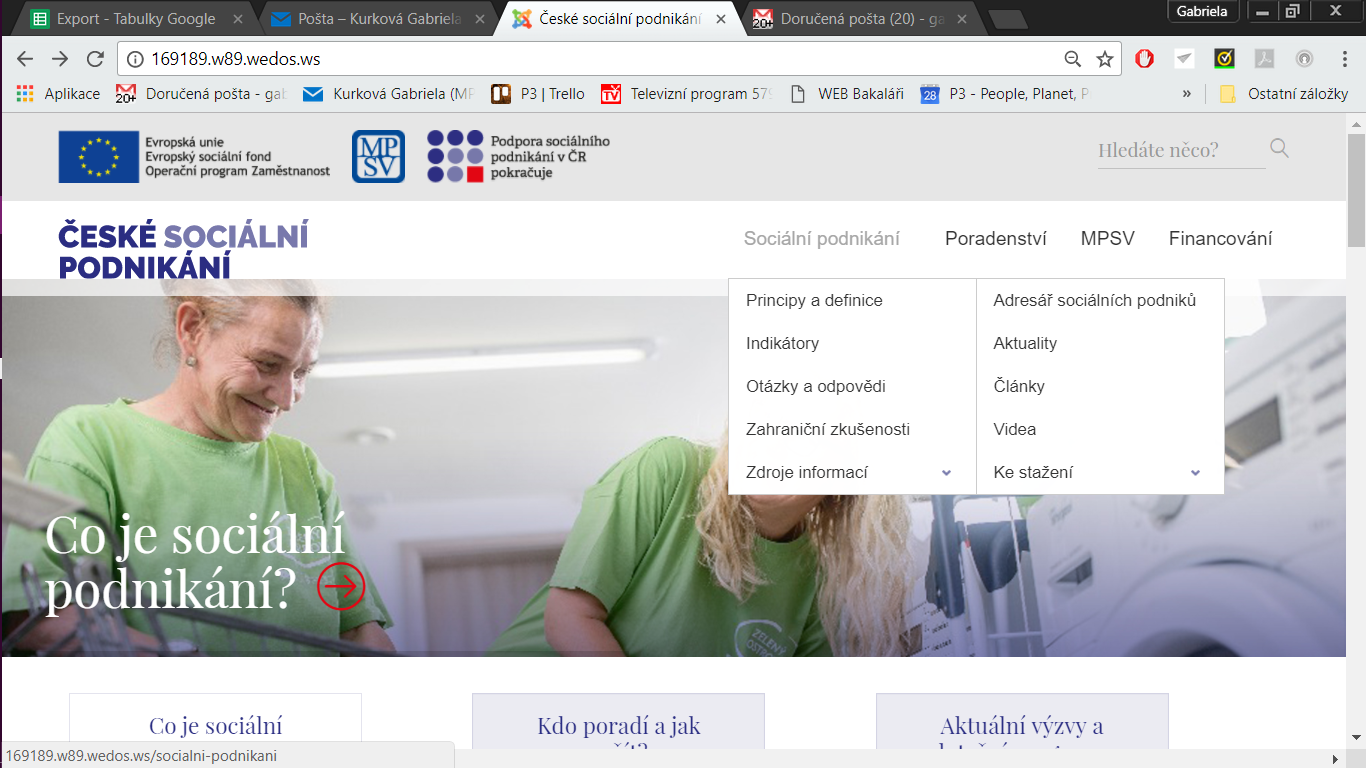 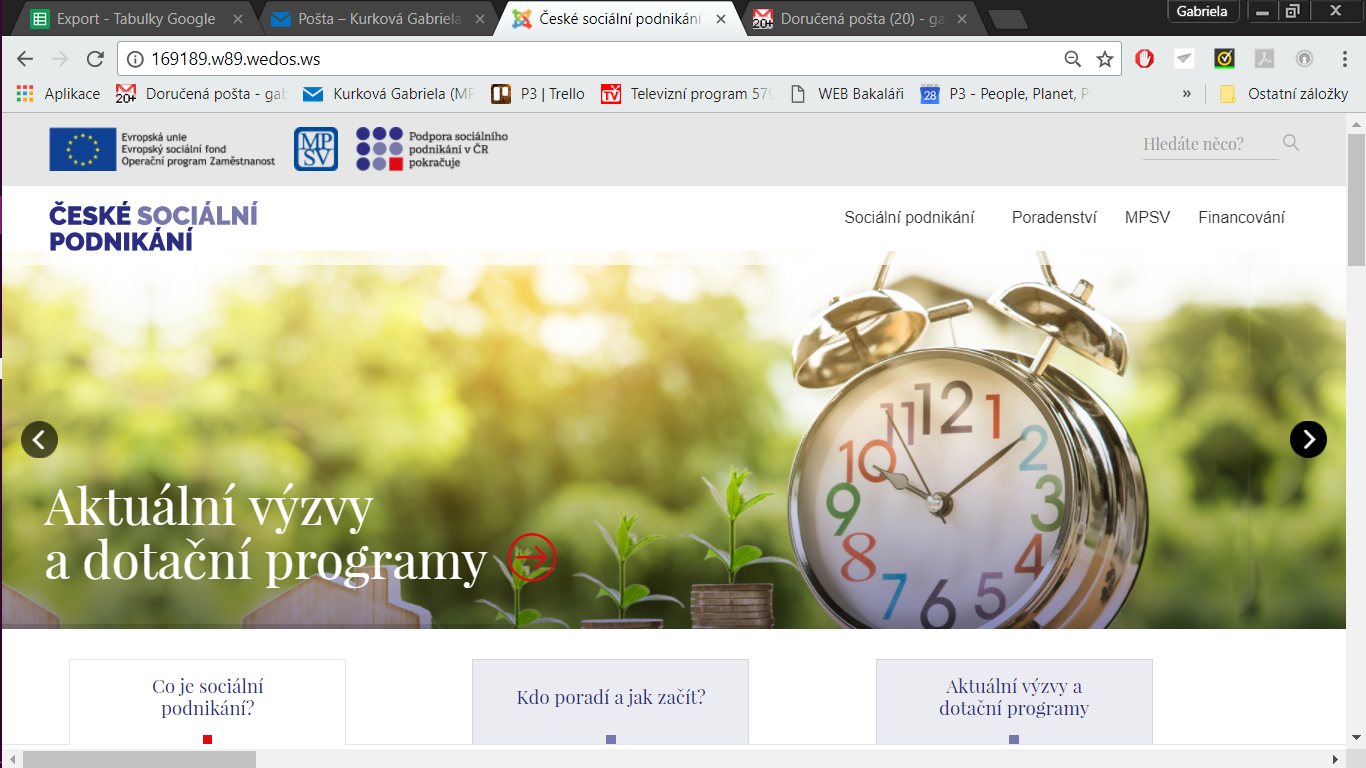 27
www.ceske-socialni-podnikani.cz
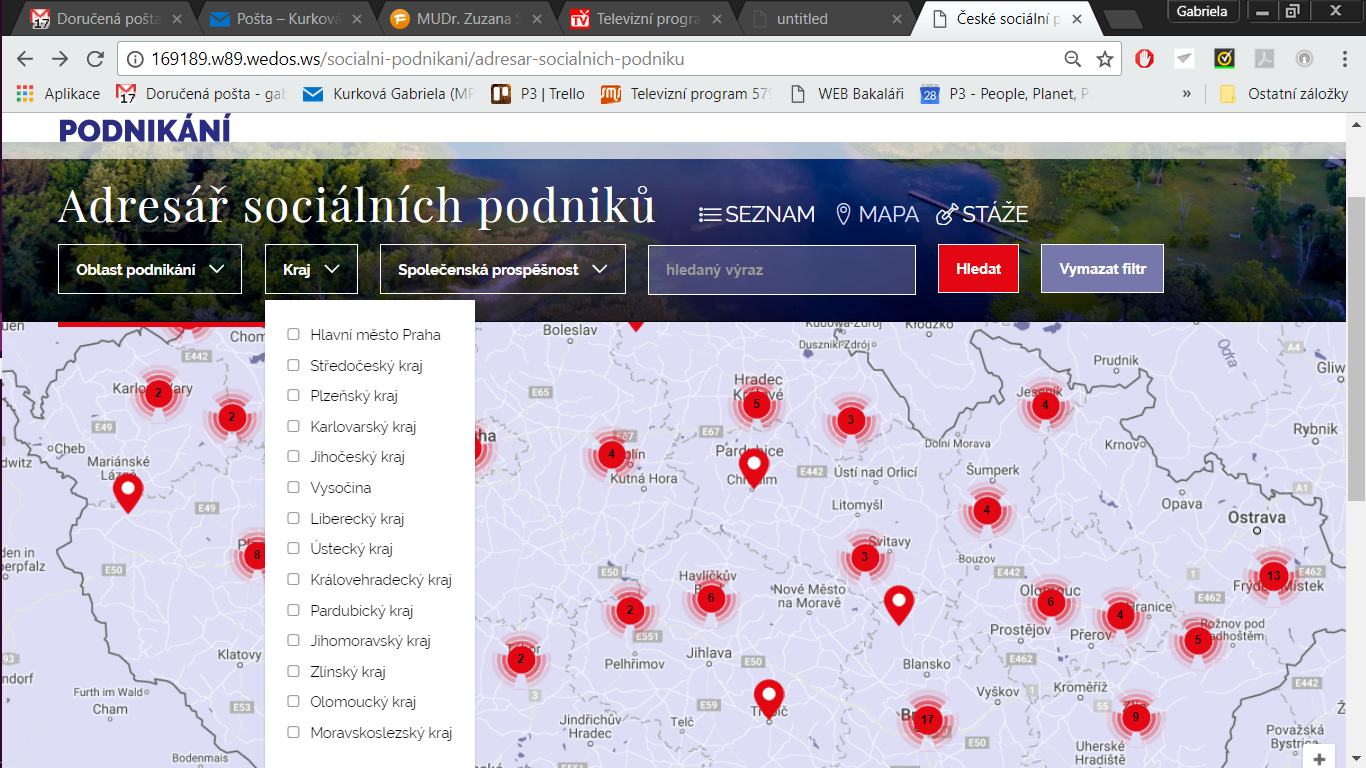 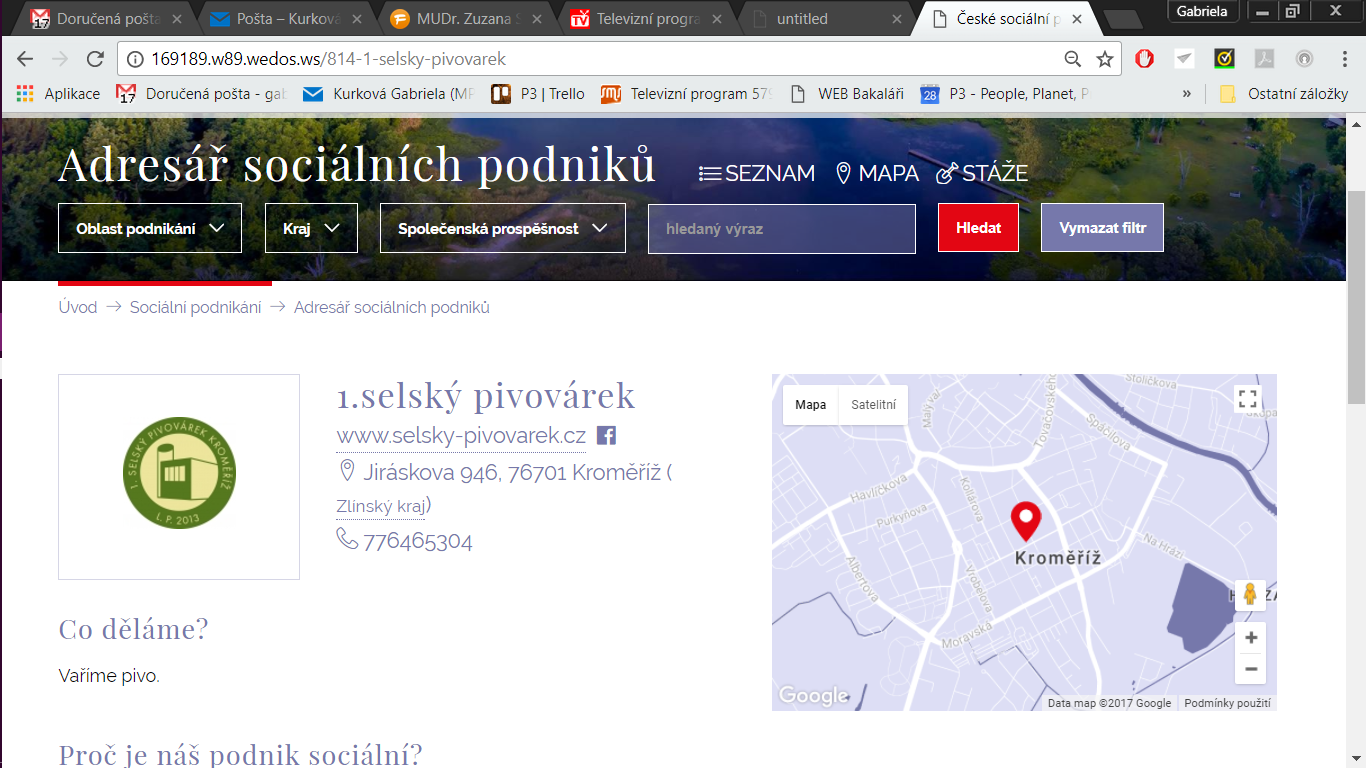 28
Facebook
Projekt podpora sociálního podnikání v ČR
29
www.sovz.cz
Sociálně odpovědné zadávání veřejných zakázek
30
Rozpočet projektu
Rozpočet projektu - struktura
Celkové způsobilé náklady (CZV) = přímé náklady + nepřímé náklady

I. Přímé náklady 		
1. Osobní náklady  
2. Cestovní náhrady
3. Zařízení a vybavení  a spotřebního materiálu
4. Nákup služeb 
5. Drobné stavební úpravy (do 40 tis. Kč)
6. Přímá podpora CS 
7. Křížové financování – 0%

II. Nepřímé náklady – 25 % přímých nákladů
32
[Speaker Notes: Přímé náklady jsou 80% CZV a nepřímé 20% CZV]
1 Osobní náklady
realizační tým projektu – např. manažer podniku, psycholog, vedoucí CS, psychosociální pracovník

NE: marketingový pracovník

obvyklé ceny a mzdy – www.esfcr.cz

max. úvazek 1,0 dohromady u všech subjektů zapojených do daného projektu (tj. součet veškerých úvazků zaměstnance u zaměstnavatele/ů včetně případných DPP a DPČ nesmí překročit jeden pracovní úvazek), a to po celou dobu zapojení daného pracovníka do realizace projektu OPZ
33
2 Cestovní náhrady
zahraniční služební cesty  (vyhláška MF)

cestovné zahraničních expertů  (per diems) do ČR
34
3 Zařízení a vybavení
investiční výdaje - odpisovaný hmotný majetek (pořizovací hodnota vyšší než 40 tis. Kč) a nehmotný majetek (pořizovací cena vyšší než 60 tis. Kč), lze pořizovat i část investičního výdaje
investice: max. 50 % celkových přímých způsobilých 
neinvestiční výdaje – neodpisovaný hmotný pořizovací hodnota nižší než 40 tis. Kč) a nehmotný majetek (pořizovací cena nižší než 60 tis. Kč)
U nákupu vybavení pro realizační tým, např.  PC, lze do nákladu  uvést pouze 1 ks na 1 úvazek, pokud je úvazek nižší, lze uplatnit pouze část pořizovací ceny, vztahující se k danému úvazku (1 úvazek = cena 1 PC, 0,3 úvazek = 0,3 ceny PC).
Nebudou financovány investiční a/nebo neinvestiční výdaje určené na modernizaci administrativního zázemí organizace (např. kancelářský nábytek pro manažera podniku).
35
4 Nákup služeb
marketingové služby
vzdělávací kurzy
poradenství k sociálnímu podnikání
nájemné prostor pro CS (nájem v nájemní smlouvě je přímý náklad, služby jsou nepřímý náklad – rozdělení uvedeno v nájemní smlouvě)
…
36
5 Drobné Stavební úpravy
max. 40.000 Kč na každou jednotlivou účetní položku majetku v jednom zdaňovacím období

např. úprava pracovního místa, které usnadní přístup osobám zdravotně postiženým
37
6 Přímá podpora pro cílovou skupinu
mzdy zaměstnanců z cílové skupiny 
jen pracovní smlouva nebo DPČ (DPP ne)
minimální výše úvazku pro CS  0,4
max. 3 x min. mzda (limit pro superhrubou mzdu)
motivační složka mzdy - dodržení max. limitu položky v rozpočtu a úprava v pracovní smlouvě o motivační složce
38
[Speaker Notes: Úvazek musí odpovídat popisu pracovní pozice

Max. mzda: 3 x 11000 !!! Ale současně mzda obvyklá v místě a čase]
6 Přímá podpora pro cílovou skupinu
cestovné, ubytování, při služebních cestách pro CS
jiné nezbytné náklady pro CS pro realizování projektu (zdravotní prohlídka…)
39
[Speaker Notes: Ochranné pracovní pomůcky v souladu s hygienickými předpisy a BOZP.
Jiné aktivity – speciální zdravotní pomůcky dle příslušnosti CS, tréninkové programy, atd. 

Stravné jak CS tak i realizačního týmu je NN.]
6 Přímá podpora pro cílovou skupinu
Pokud příjemce čerpá na zaměstnance příspěvek na podporu zaměstnávání osob se zdravotním postižením dle § 78 zákona č. 435/2004 Sb., o zaměstnanosti, ve znění pozdějších předpisů, nebo jiný příspěvek poskytovaný Úřadem práce ČR, jehož výše se stanoví na základě skutečně vynaložených prostředků na osobní náklady zaměstnanců, nemůže současně čerpat podporu v rámci předkládaného projektu na úhradu osobních nákladů zaměstnanců, na které žadatel pobírá tento příspěvek.
40
7 Křížové financování
již z OPZ nelze financovat
41
II. Nepřímé náklady
25% přímých způsobilých nákladů projektu 
administrativa, řízení projektu (včetně finančního), účetnictví, personalistika komunikační a informační opatření, občerstvení a stravování a podpůrné procesy pro provoz projektu 
cestovní náhrady spojené s pracovními cestami realizačního týmu 
spotřební materiál, zařízení a vybavení (papír…)
prostory pro realizaci projektu (nájemné, vodné, stočné, energie..) 
ostatní provozní výdaje (internet, poštovné, telefon…)
42
Způsob hodnocení a výběr projektů
fáze hodnocení:
hodnocení přijatelnosti a formálních náležitostí 
věcné hodnocení – hodnotící komise – možná osobní účast žadatele

Specifická část pravidel pro žadatele a příjemce 

Příručka pro hodnotitele
43
HODNOTICÍ KRITÉRIA
1 	Vymezení problému a cílové skupiny
2 	Cíle a konzistentnost (intervenční logika) projektu
3 	Způsob ověření dosažení cíle projektu
4 	Efektivita projektu, rozpočet
5 	Adekvátnost monitorovacích indikátorů
6 	Způsob zapojení cílové skupiny
7 	Způsob realizace aktivit a jejich návaznost
8 	Ověření administrativní, finanční a provozní kapacity 	žadatele
44
1 Vymezení problému a cílové skupiny (35)
Co se zde hodnotí v kontextu sociálního podnikání? 
zejména sociální aspekt projektové žádosti
vhodnost cílové skupiny (CS) pro daný obor podnikání

Jakým způsobem proběhl výběr CS? Bylo provedeno šetření mezi CS, je analyzována potřebnost vzniku SP pro CS (v dané lokalitě), byli předem vytipováni budoucí zaměstnanci?
45
2 Cíle a konzistentnost projektu (25)
Co se zde hodnotí v kontextu sociálního podnikání? 
vyváženost a relevanci sociálních a ekonomických cílů
srozumitelnost podnikatelského záměru, analýza trhu, analýza konkurence, vymezení segmentu zákazníků
předpoklady udržitelnosti podnikání i po skončení projektu
předpoklad naplňování principů sociálního podnikání
Má projektový záměr potenciál uspět na trhu? Jsou konkrétně popsané principy sociálního podnikání ve vztahu k předmětu podnikání a jeho průběhu a je reálné toto naplnit?
46
3 Způsob ověření dosažení cíle projektu (5)
Co se zde hodnotí v kontextu sociálního podnikání? 
nastavení jednoznačných a relevantních kritérií, dle nichž bude možné identifikovat, zda bylo daného cíle dosaženo

Jsou nastavena kritéria ověřující naplnění sociálních a ekonomických cílů? Je reálné naplnění cílů sociálních a podnikatelských?
47
4 Efektivita projektu, rozpočet (15)
Co se zde hodnotí v kontextu sociálního podnikání? 
rozpočet projektu a jeho efektivita
finanční plán a v něm obsažené relevantní údaje
48
4 Efektivita projektu, rozpočet (15)
Je finanční plán srozumitelný, podložený relevantními údaji (analýzou trhu) a jsou jeho jednotlivé položky dostatečně komentovány? Obsahuje finanční plán všechny relevantní náklady související s předmětem podnikání (variabilní a fixní), a to v odpovídající výši včetně uvedení způsobu jejich výpočtu? 
Je komentována struktura a objem plánovaných výnosů, tržeb? Jsou tržby podložené výpočtem? 
Jsou uvedeny údaje o ceně produktu a způsobu jejího stanovení (kalkulace)? Je tato cena pro vymezený trh relevantní?
Uvádí žadatel výpočet bodu zvratu?
Je finanční plán zpracován na období po skončení projektu (tj. min. na období 1 roku po skončení projektu)?
49
5 Adekvátnost monitorovacích indikátorů (5)
Co se zde hodnotí v kontextu sociálního podnikání? 
formální správnost hodnoty MI – zda je v souladu s popisem v projektové žádosti/podnikatelském plánu
formálně správný popis MI a jejich naplnění
50
6 Způsob zapojení cílové skupiny (5)
Co se zde hodnotí v kontextu sociálního podnikání? 
Práce s CS a způsob jejího zapojení
naplňování sociálních principů sociálního podnikání včetně rozsahu a relevance: účast zaměstnanců na chodu podniku…
předpoklad udržitelnosti vytvořeného pracovního místa pro zaměstnance z cílové skupiny i po skončení projektu
Jak bude probíhat psychosociální podpora v průběhu realizace projektu? Jsou konkretizovány sociální principy sociálního podnikání a jsou relevantní vzhledem k cílové skupině zaměstnanců? Vyplývá z podnikatelského plánu předpoklad udržení pracovního místa pro zaměstnance z cílové skupiny i po skončení projektu?
51
7 Způsob realizace aktivit a jejich návaznost (10)
Co se zde hodnotí v kontextu sociálního podnikání? 
Zastoupení „sociálních“ a „podnikatelských“ KA
Provázanost KA s cíli projektu
Zdůvodnění potřebnosti položek rozpočtu – např. poradenství k sociálnímu podnikání
Reálnost časového rozvržení aktivit
Jsou zařazeny vhodné „sociální“ a „podnikatelské“ KA?
Jsou KA provázané s rozpočtem projektu – jsou zdůvodněné a okomentované?
52
7 Způsob realizace aktivit a jejich návaznost (10)
Co se zde hodnotí v kontextu sociálního podnikání?
Hodnotí se způsob a reálnost fungování provozu (provozní doba, směnnost, prostory pro podnikání apod.), zda plánovaný objem výroby odpovídá kapacitě výroby/poskytováním služby (možnostem a schopnostem zaměstnanců, nastavení provozu atd.). 
Koresponduje popis provozu (včetně lokace provozovny) s nastavením provozní doby, se směnností zaměstnanců, s plánovaným objemem zakázek, potažmo tržeb? Koresponduje plánovaný objem výroby s kapacitou výroby/poskytování služeb?
53
8 Ověření administrativní, finanční a provozní kapacity žadatele (0)
Co se zde hodnotí v kontextu sociálního podnikání?
formální naplnění kritéria (obrat/ počet zaměstnanců)
předpoklady žadatele pro sociální podnikání – sociální a podnikatelské kompetence
konkretizace sociálních kompetencí – zkušenosti s přímou prací s CS (žadatel/partneři/stakeholdeři)
konkretizace podnikatelských kompetencí – zkušenosti s podnikáním/ s předmětem podnikání
54
8 Ověření administrativní, finanční a provozní kapacity (0)
U projektů se způsobilými výdaji do 2 mil. Kč se neposuzuje
U projektů se způsobilými výdaji nad 2 mil. Kč se zjišťuje, zda neexistuje zjevný nepoměr mezi počtem zaměstnanců, objemem prostředku, se kterým organizace žadatele hospodařila v předchozím uzavřeném účetním období a know-how organizace vůči plánovanému projektu 
Zjevným nepoměrem se rozumí: 
v agendě počtu zaměstnanců, že vykázaný počet zaměstnanců dosahuje méně než 1/5 počtu osob, které by měly zajišťovat realizaci projektu
v agendě ročního obratu, že roční obrat dosahuje méně než 1/5 celkových způsobilých výdajů projektu 
Projekt, u něhož je tento nepoměr identifikován, je hodnocen jako rizikový
55
8 Ověření administrativní, finanční a provozní kapacity
Do hodnocení vstupují propojené a partnerské podniky dle Nařízení Komise (EU) č. 651/2014 (Přílohy I, Čl. 3) – žadatel má povinnost je v projektové žádosti uvést
U žadatelů bez historie a bez propojeného podniku s projektem se způsobilými výdaji nad 2 mil. Kč je nezbytné, aby v projektové žádosti velmi podrobně popsali, jakým způsobem bude administrativní, finanční a provozní kapacita zajištěna. Je nutné řádně a detailně popsat (v podnikatelském plánu) budoucí fungování nově vznikajícího podniku, kompetence členů realizačního týmu, stakeholdery, partnery atd. 
Pokud hodnotitel posoudí popis jako dostatečný, je možno vyhodnotit toto kritérium pozitivně.
56
Informační zdroje
www.esfcr.cz:
výzva č.03_17_129 – Podpora sociálního podnikání
Esf forum – diskuzní metodický klub „Podpora sociálního podnikání (výzva č. 03_17_129)
Obecná část pravidel pro žadatele a příjemce
Specifická část pravidel pro žadatele a příjemce pro projekty se skutečně vzniklými výdaji
57
[Speaker Notes: Aktuální – vždy check na www.esfcr.cz]
Mgr. Svatava Škantová – svatava.skantova@mpsv.cz
Mgr. Veronika Pokorná – veronika.pokorna@mpsv.cz
Ing. Jana Kadláčková – jana.kadlackova@mpsv.cz
Mgr. Markéta Kousková – marketa.kouskova@mpsv.cz
Ing. Linda Maršíková – linda.marsikova@mpsv.cz



Těšíme se na Vaše projekty!